Multi-batch flat-top simulations
M. Schwarz
Acknowledgements:
K. Iliakis, A. Lasheen, J. Repond, E. Shaposhnikova, BLonD dev team
LIU-SPS BD WG meeting, 19/07/04
Motivation
All simulated thresholds were obtained for a single batch (mostly 48 bunches)
The 915 MHz HOMs have Q=5000 and Rshunt=1.7MΩ → long range wake field couples batches
How does the 915 MHz HOM affect instability thresholds for multiple batches?
Outline
Multi-batch benchmark simulations with a single resonator
Single-batch benchmark MPI simulations with full impedance model
2
Simulation setup for BLonD-MPI
3
1x72 bunches
Color: maximum relative bunch length spread (capped at 0.15)
‘x’: 2.3s simulations by Alexandre
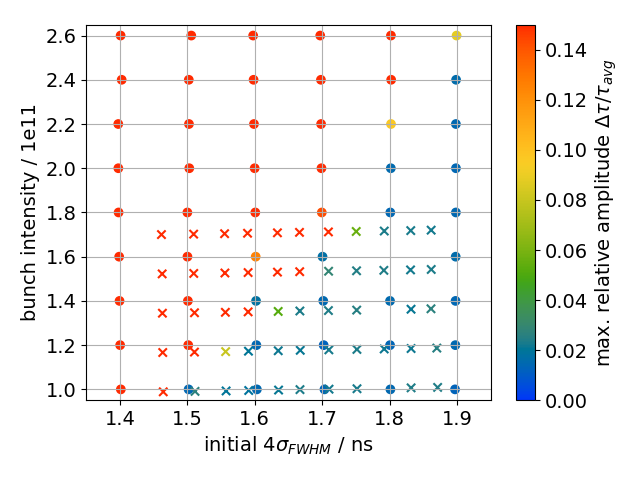 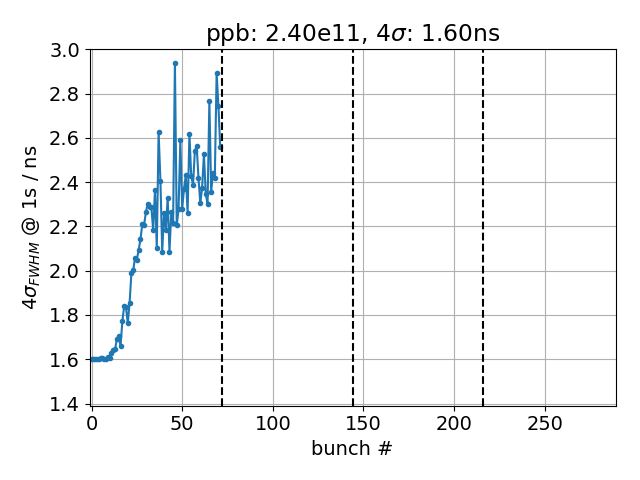 4
4x72 bunches
Color: maximum relative bunch length spread (capped at 0.15)
Same threshold as for single batch
Barely any coupling between batches
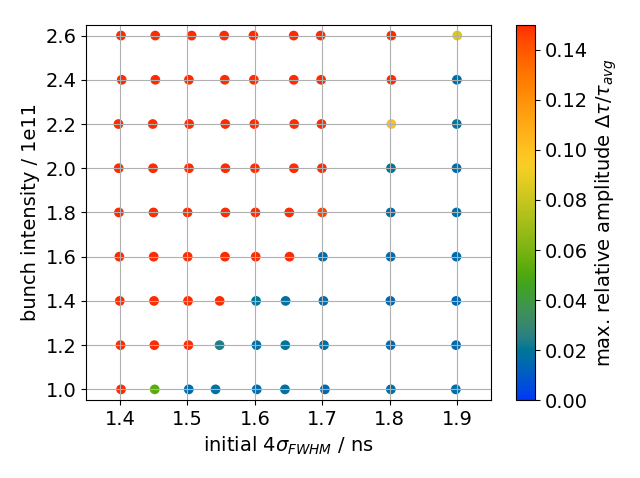 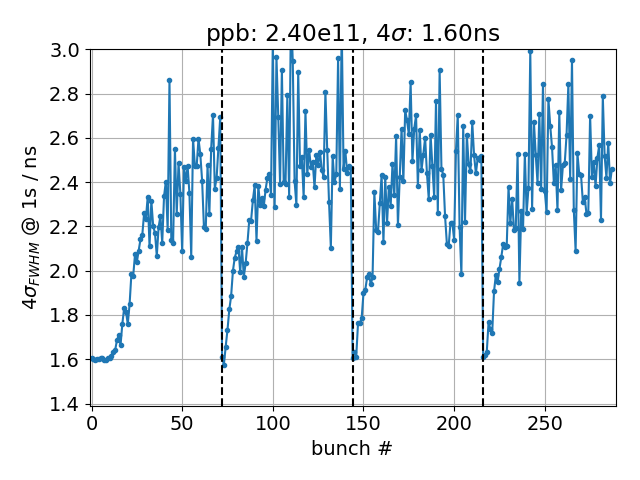 5
1x72 bunches
Color: maximum relative bunch length spread (capped at 0.15)
Single batch stable
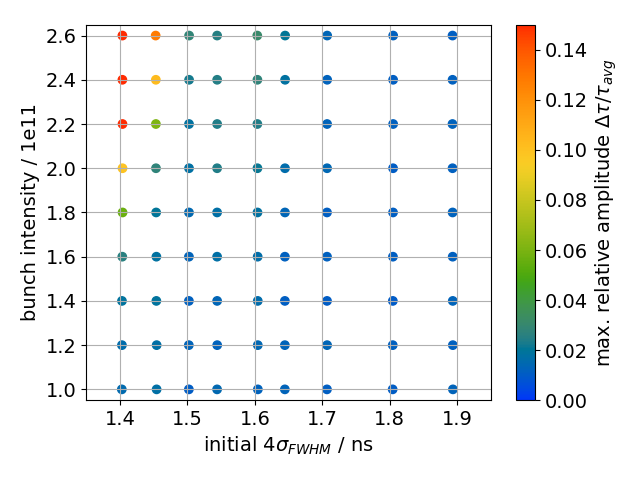 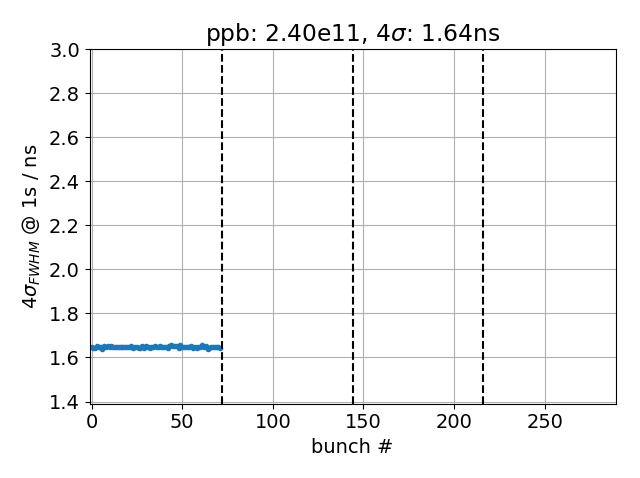 6
2x72 bunches
Color: maximum relative bunch length spread (capped at 0.15)
Instability threshold reduces as bunches in second half of second batch becomes unstable
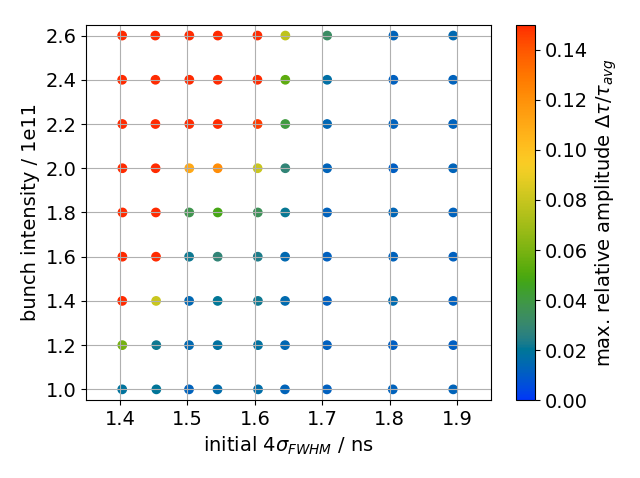 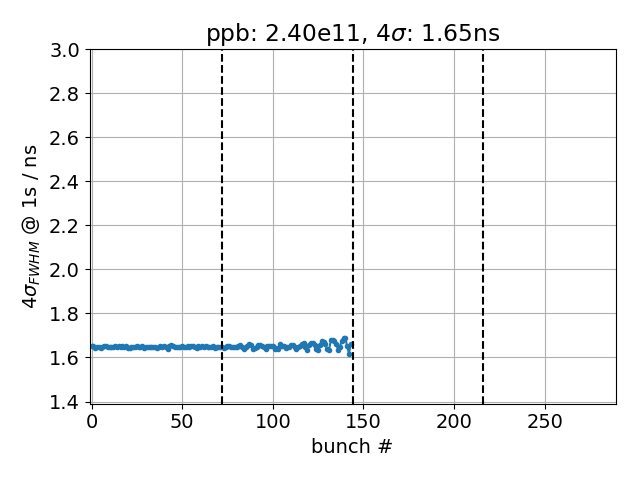 7
3x72 bunches
Color: maximum relative bunch length spread (capped at 0.15)
Coupling between batches → threshold reduces because the third batch becomes unstable
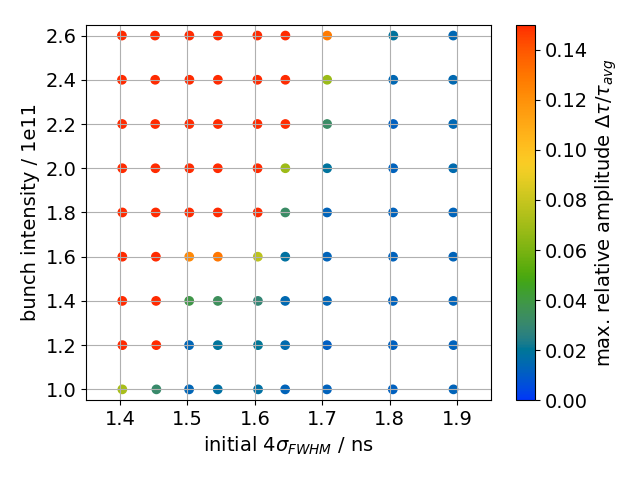 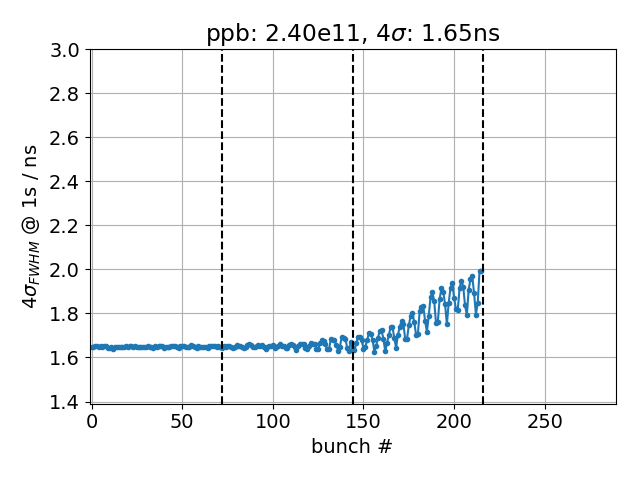 8
4x72 bunches
Color: maximum relative bunch length spread (capped at 0.15)
Threshold reduces further with fourth batch
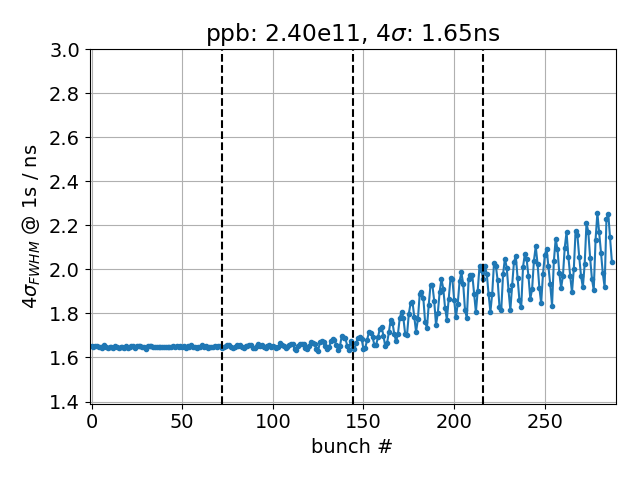 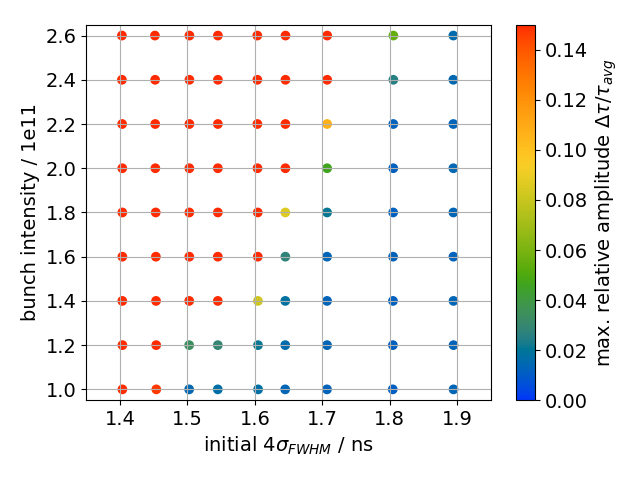 9
Setup for full impedance model simulations
10
Single batch
Single batch threshold is larger by 7% compared to Joël (likely due to different initial bunch distributions; to be studied…)
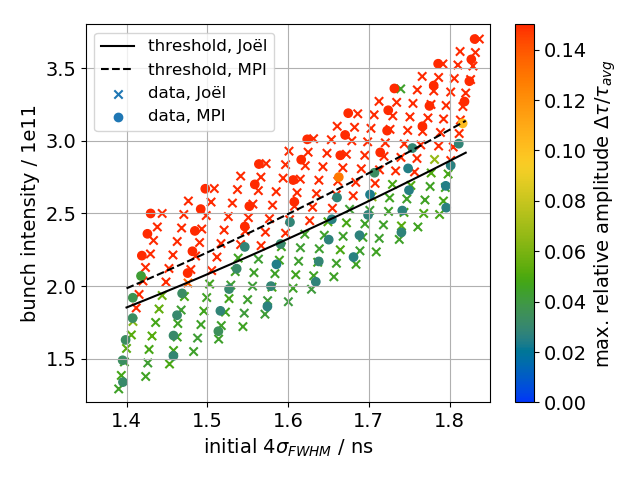 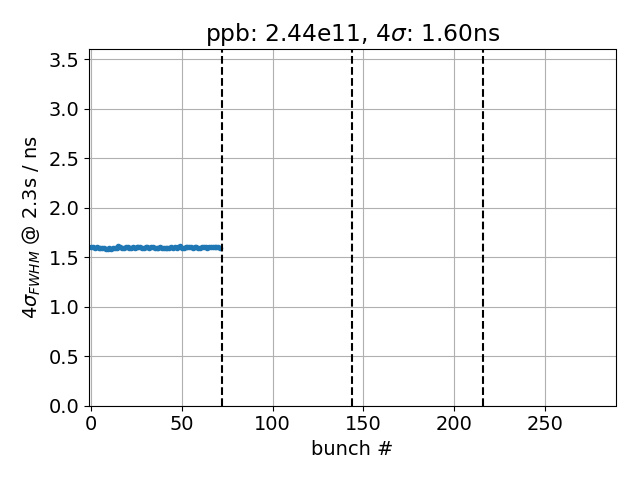 single batch
11
Four batches
Thresholds for four batches is reduced by 11% because last batches become unstable
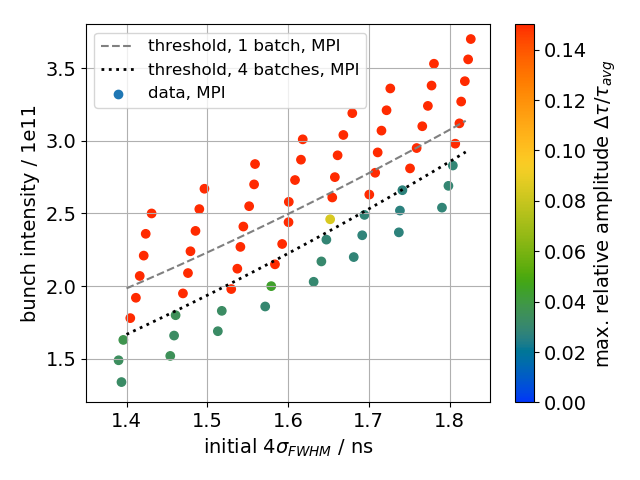 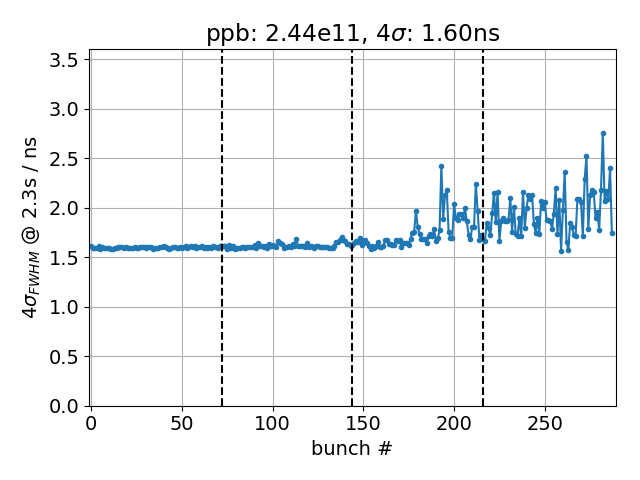 12
Four batches without 915 MHz HOM
PRELIMINARY!
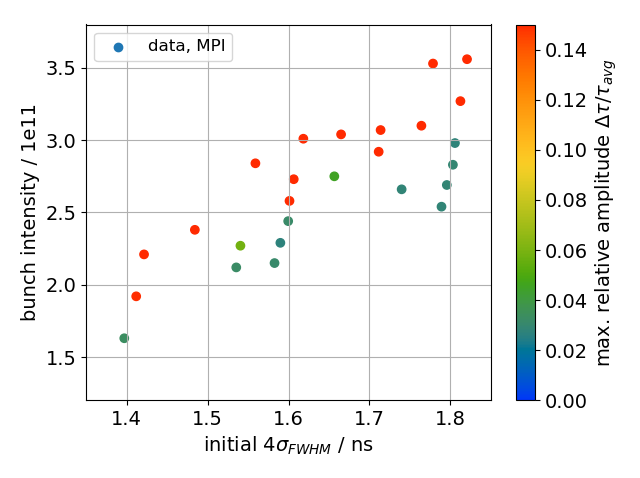 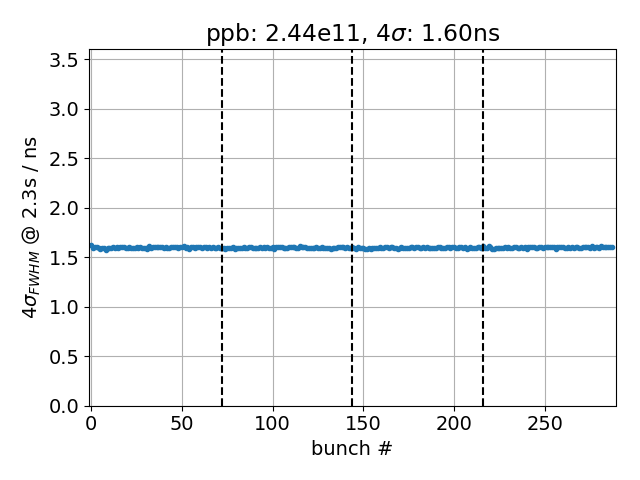 13
Testing bunch-matching methods
Flat top, double RF V200=10MV (V800/V200=0.1), Q20
1x72 or 4x72 bunches (5 RF bucket spacing), 40 RF bucket batch spacing
Use same impedance model as Joël
No phase loop
Simulate 100 000k turns of flat top (2.3s)
Simulate with BLonD-MPI and on batch cluster without MPI
Match bunches to SPS flat top with 2.24e11 p/b; emittance 0.65eVs (4σFWHM=1.48 ns)
Matching method A: match_beam_from_distribution (mbdf);used for full-impedance model simulations
Matching method B: matched_from_distribution_density_multibunch (mfddm); used for single-resonator simulations
Profile resolution 64bins/RF bucket; frequency resolution 1frev
14
Testing bunch-matching methods
Different bunch length evolution when using different matching methods
For same matching method, late-time behavior differs
Cause under investigation; likely due to differences in induced voltage computations
Notice that beam becomes unstable in all cases.
method ‘B’
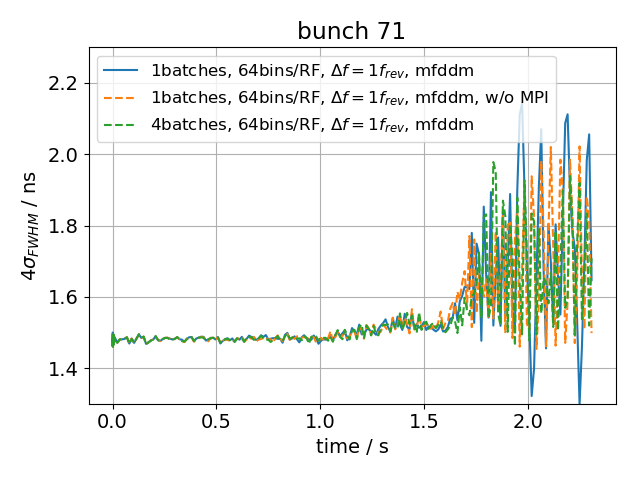 method ‘A’
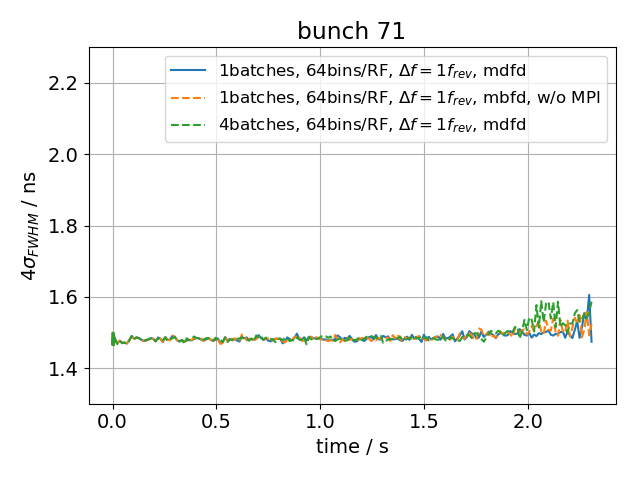 15
Summary
Multi-batch simulations possible with BLonD-MPI
Simulations with single high-Q resonator show batch-by-batch coupling
BLonD-MPI simulations with full impedance model show slightly higher thresholds compared to Joël’s result
For four batches, thresholds are reduced because last batches become unstable
Next steps
Systematically investigate effect of different 915 MHz HOM damping
Investigate why different bunch-matching algorithms yield different long-term behavior
Simulation of 4x72 bunches along the entire SPS cycle feasible…
Thank you for your attention!
16